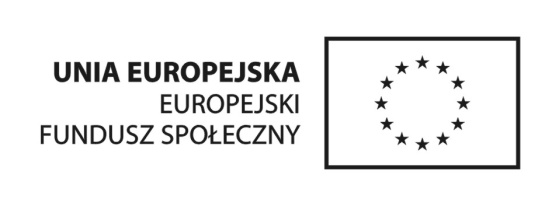 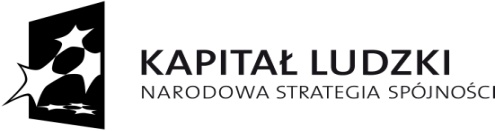 Projekt systemowy 2011r.:
Gminy Janowiec Kościelny –
Gminny Ośrodek Pomocy Społecznej 
w Janowcu Kościelnym
„INICJATYWA NA RZECZ INTEGRACJI 
W GMINIE JANOWIEC KOŚCIELNY”
Okres realizacji projektu:
od 01.01.2011r. do 31.12.2011r.
			   Przygotowanie i opracowanie:
					  Leszek Stryjewski
Projekt współfinansowany ze środków Europejskiego Funduszu Społecznego w ramach Programu Operacyjnego Kapitał Ludzki 2007-2013                                
Priorytet VII Promocja Integracji Społecznej, Działanie 7.1 Rozwój i upowszechnianie aktywnej integracji, Poddziałanie 7.1.1 Rozwój 
i upowszechnianie aktywnej integracji przez ośrodki pomocy społecznej.
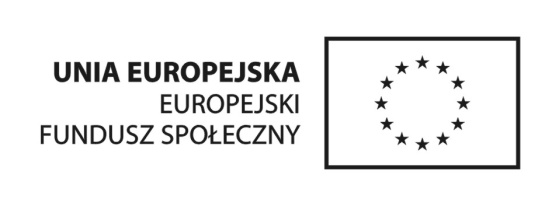 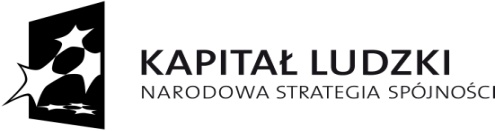 Projekt współfinansowany przez Unię Europejską ze środków Europejskiego Funduszu Społecznego w ramach Programu Operacyjnego Kapitał Ludzki 2007-2013

Priorytet VII Promocja Integracji Społecznej

Działanie 7.1 Rozwój i upowszechnianie aktywnej integracji

Poddziałanie 7.1.1 Rozwój i upowszechnianie aktywnej integracji przez ośrodki pomocy społecznej
Projekt współfinansowany ze środków Europejskiego Funduszu Społecznego w ramach Programu Operacyjnego Kapitał Ludzki 2007-2013                                
Priorytet VII Promocja Integracji Społecznej, Działanie 7.1 Rozwój i upowszechnianie aktywnej integracji, Poddziałanie 7.1.1 Rozwój 
i upowszechnianie aktywnej integracji przez ośrodki pomocy społecznej.
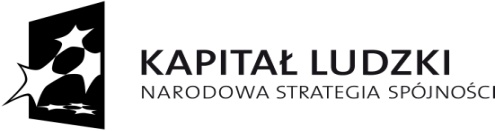 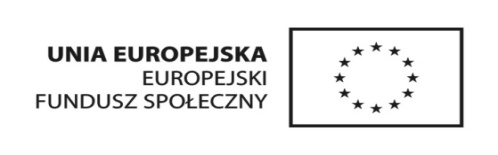 Szczegółowe informacje o projekcie systemowym można uzyskać na stronie internetowej - 
www.bip.warmia.mazury.pl/janowiec_koscielny_gmina wiejska    e-mail:gops@olo.com.pl
lub pod nr telefonu – 89 626 20 65

Projektem systemowym będzie zarządzał Zespół Projektowy, pod nadzorem Kierownika Ośrodka.
Zespół składa się z:
Koordynatora projektu
Księgowego projektu
Dwóch pracowników socjalnych
Projekt współfinansowany ze środków Europejskiego Funduszu Społecznego w ramach Programu Operacyjnego Kapitał Ludzki 2007-2013                                
Priorytet VII Promocja Integracji Społecznej, Działanie 7.1 Rozwój i upowszechnianie aktywnej integracji, Poddziałanie 7.1.1 Rozwój 
i upowszechnianie aktywnej integracji przez ośrodki pomocy społecznej.
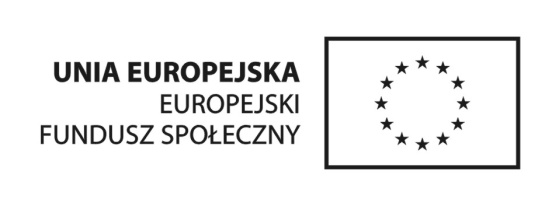 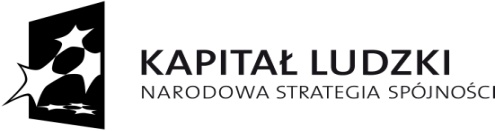 Projekt systemowy kierowany jest do osób bezrobotnych, 
nieaktywnych zawodowo, do domowników ubezpieczonych  
w KRUS  w tym do co najmniej 10% osób niepełnosprawnych 
w wieku aktywności zawodowej tj. 15-64 lat z terenu gminy, 
świadczeniobiorców GOPS w Janowcu Kościelnym. 
W projekcie uczestniczyć będzie 21 beneficjentów.

Rekrutację beneficjentów ostatecznych prowadzili pracownicy socjalni.
Projekt współfinansowany ze środków Europejskiego Funduszu Społecznego w ramach Programu Operacyjnego Kapitał Ludzki 2007-2013                                
Priorytet VII Promocja Integracji Społecznej, Działanie 7.1 Rozwój i upowszechnianie aktywnej integracji, Poddziałanie 7.1.1 Rozwój 
i upowszechnianie aktywnej integracji przez ośrodki pomocy społecznej.
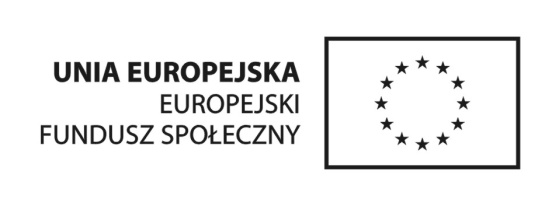 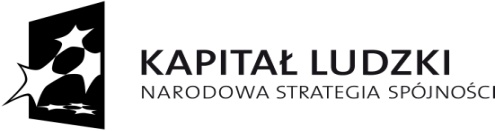 Cel główny projektu:

  Zaktywizowanie społeczno-zawodowe w 2011r. 21 osób tj. 19 uczestniczek i 2 uczestników w wieku 15-64 lat zagrożonych wykluczeniem społecznym na terenie gminy Janowiec Kościelny.
Projekt współfinansowany ze środków Europejskiego Funduszu Społecznego w ramach Programu Operacyjnego Kapitał Ludzki 2007-2013                                
Priorytet VII Promocja Integracji Społecznej, Działanie 7.1 Rozwój i upowszechnianie aktywnej integracji, Poddziałanie 7.1.1 Rozwój 
i upowszechnianie aktywnej integracji przez ośrodki pomocy społecznej.
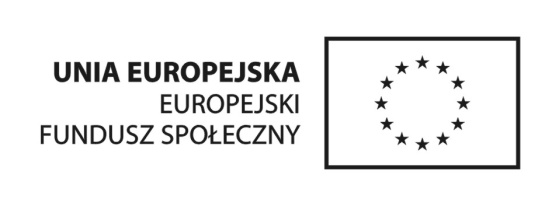 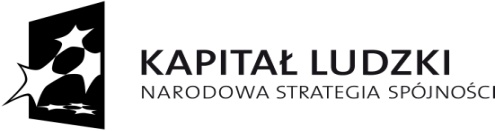 Cele szczegółowe projektu:
Zdobycie kluczowych umiejętności społecznych umożliwiających wejście na rynek pracy 21 osób tj. 
     19 uczestniczek i 2 uczestników do końca 2011roku.
Zdobycie kluczowych umiejętności zawodowych umożliwiających wejście na rynek pracy 21 osób tj. 19 uczestniczek i 2 uczestników do końca 2011roku.
Poprawa sytuacji bytowej 14 świadczeniobiorców 
      (13K i 1M) do końca 2011 roku.
Zwiększenie motywacji do podjęcia zatrudnienia poprzez udział w treningu przedsiębiorczości 7 osób tj. 6K i 1M do końca 2011 roku.
Projekt współfinansowany ze środków Europejskiego Funduszu Społecznego w ramach Programu Operacyjnego Kapitał Ludzki 2007-2013                                
Priorytet VII Promocja Integracji Społecznej, Działanie 7.1 Rozwój i upowszechnianie aktywnej integracji, Poddziałanie 7.1.1 Rozwój 
i upowszechnianie aktywnej integracji przez ośrodki pomocy społecznej.
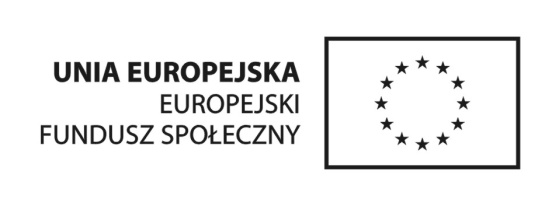 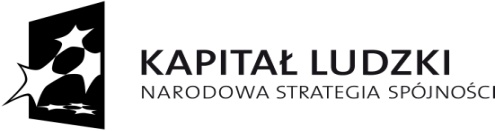 Zadania realizowane w ramach projektu:

Aktywna integracja (Kontrakt Socjalny, Program Aktywności Lokalnej).
Praca socjalna (Zatrudnienie pracownika socjalnego 
     i upowszechnianie pracy socjalnej).
Zasiłki i pomoc w naturze (wkład własny - Klienci  
     w tym zadaniu będą objęci wsparciem finansowym 
     w formie zasiłku okresowego lub celowego).
Zarządzanie projektem (m.in. promocja projektu).
Projekt współfinansowany ze środków Europejskiego Funduszu Społecznego w ramach Programu Operacyjnego Kapitał Ludzki 2007-2013                                
Priorytet VII Promocja Integracji Społecznej, Działanie 7.1 Rozwój i upowszechnianie aktywnej integracji, Poddziałanie 7.1.1 Rozwój 
i upowszechnianie aktywnej integracji przez ośrodki pomocy społecznej.
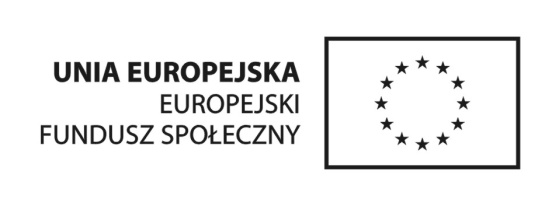 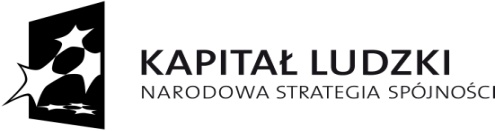 BUDŻET PROJEKTU

Koszty ogółem: 99 929,48 zł
Koszty bezpośrednie: 88 189,47 zł
Zadanie 1: Aktywna integracja: 47 951,33 zł
Zadanie 2: Praca socjalna: 22 545,14 zł
Zadanie 3: Zasiłki i pomoc w naturze (wkład własny): 10 493,00 zł
Zarządzanie projektem: 7 200,00 zł
Koszty pośrednie: 11 740,01 zł
Wnioskowane dofinansowanie: 89 436,48 zł
Projekt współfinansowany ze środków Europejskiego Funduszu Społecznego w ramach Programu Operacyjnego Kapitał Ludzki 2007-2013                                
Priorytet VII Promocja Integracji Społecznej, Działanie 7.1 Rozwój i upowszechnianie aktywnej integracji, Poddziałanie 7.1.1 Rozwój 
i upowszechnianie aktywnej integracji przez ośrodki pomocy społecznej.
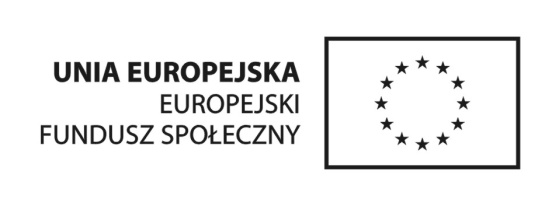 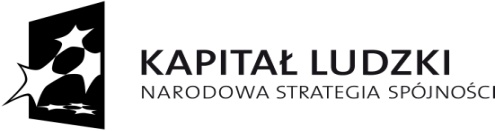 KONTRAKT SOCJALNY
W ramach zadania „Aktywna integracja” z 14 beneficjentami będą zawarte kontrakty socjalne.
    Łączna kwota przeznaczona na kontrakt socjalny wynosi 32 750,06 zł (ryczałt), 
     a cena jednostkowa wynosi 2 339,29 zł (ryczałt).

Warsztaty psychologiczne (instrument aktywizacji społecznej) zajęcia prowadzone głównie w formie ćwiczeniowej. 
Mają na celu lepsze poznanie siebie, swych słabości oraz mocnych stron
Projekt współfinansowany ze środków Europejskiego Funduszu Społecznego w ramach Programu Operacyjnego Kapitał Ludzki 2007-2013                                
Priorytet VII Promocja Integracji Społecznej, Działanie 7.1 Rozwój i upowszechnianie aktywnej integracji, Poddziałanie 7.1.1 Rozwój 
i upowszechnianie aktywnej integracji przez ośrodki pomocy społecznej.
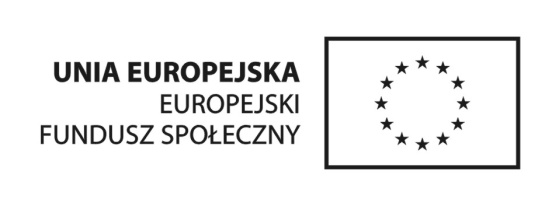 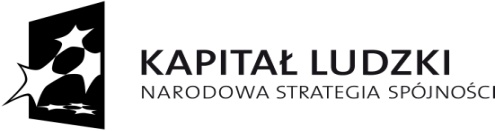 Nabycie umiejętności prawidłowej komunikacji interpersonalnej czy negocjacji z ludźmi
Kształtowanie postaw asertywnych
Techniki redukcji stresu w sytuacjach codziennych
Strategie postępowania w życiu codziennym
Analiza postaw życiowych
Wzmocnienie motywacji i pozytywnej samooceny
Poradnictwo w zakresie konkretnego problemu
Projekt współfinansowany ze środków Europejskiego Funduszu Społecznego w ramach Programu Operacyjnego Kapitał Ludzki 2007-2013                                
Priorytet VII Promocja Integracji Społecznej, Działanie 7.1 Rozwój i upowszechnianie aktywnej integracji, Poddziałanie 7.1.1 Rozwój 
i upowszechnianie aktywnej integracji przez ośrodki pomocy społecznej.
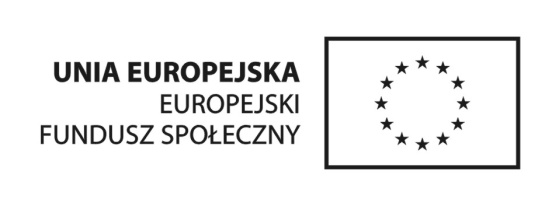 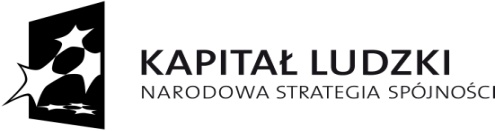 2. Szkolenie umiejętności zarządzania budżetem domowym (instrument aktywizacji edukacyjnej)
Zagadnienia związane z budżetowaniem, tworzeniem budżetu domowego, gospodarowanie pieniędzmi
Pojęcie budżetu i jego zastosowanie
Czy korzystać z kredytów? 
Jak wyjść z zadłużenia?
Rachunek bankowy i inne produkty bankowe jako pomoc w zarządzaniu budżetem domowym
Projekt współfinansowany ze środków Europejskiego Funduszu Społecznego w ramach Programu Operacyjnego Kapitał Ludzki 2007-2013                                
Priorytet VII Promocja Integracji Społecznej, Działanie 7.1 Rozwój i upowszechnianie aktywnej integracji, Poddziałanie 7.1.1 Rozwój 
i upowszechnianie aktywnej integracji przez ośrodki pomocy społecznej.
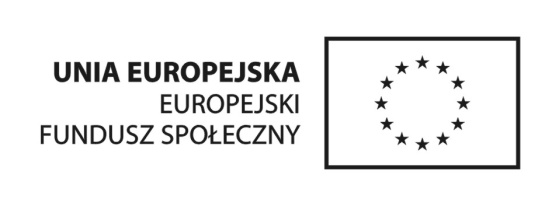 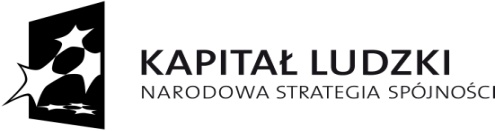 3. Szkolenie Mała gastronomia z elementami cateringu (instrument aktywizacji edukacyjnej)
Podstawy żywienia człowieka
Technologia z towaroznawstwem – mała gastronomia
Wyposażenie zakładów gastronomicznych
Marketing i catering w gastronomii
Tematyka związana z spółdzielnią socjalną
Projekt współfinansowany ze środków Europejskiego Funduszu Społecznego w ramach Programu Operacyjnego Kapitał Ludzki 2007-2013                                
Priorytet VII Promocja Integracji Społecznej, Działanie 7.1 Rozwój i upowszechnianie aktywnej integracji, Poddziałanie 7.1.1 Rozwój 
i upowszechnianie aktywnej integracji przez ośrodki pomocy społecznej.
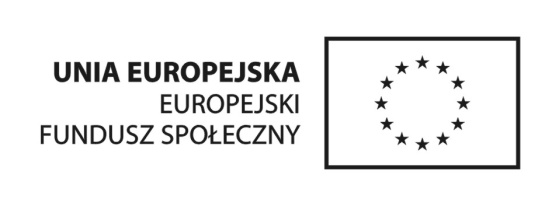 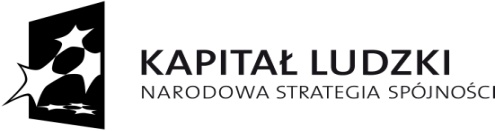 Zajęcia praktyczne: potrawy z warzyw i owoców – technika wykonania, sposób podania, dodatki, sporządzanie zup – sposoby podawania, dobór dodatków, sporządzanie sosów zimnych i gorących, zastosowanie do potraw, potrawy z mięsa – technika wykonania, sposób podania, dodatki, potrawy z drobiu – technika wykonania, sposób podania, dodatki, potrawy z ryb – technika wykonania, sposób podania, dodatki, sporządzanie zakąsek zimnych i gorących – technika wykonania, sposób podania, dodatki, napoje zimne i gorące – technika wykonania, sposób podania, sporządzanie różnego rodzajów deserów – technika wykonania, sposób podania, sporządzanie ciast: kruchych, piernikowych, biszkoptowych, piaskowych, drożdżowych, francuskich
Projekt współfinansowany ze środków Europejskiego Funduszu Społecznego w ramach Programu Operacyjnego Kapitał Ludzki 2007-2013                                
Priorytet VII Promocja Integracji Społecznej, Działanie 7.1 Rozwój i upowszechnianie aktywnej integracji, Poddziałanie 7.1.1 Rozwój 
i upowszechnianie aktywnej integracji przez ośrodki pomocy społecznej.
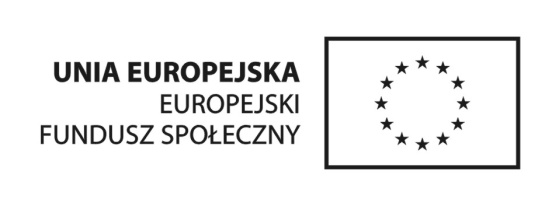 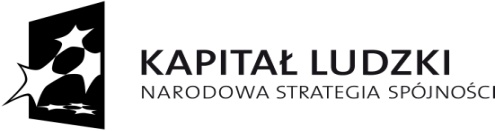 Dzięki wsparciu Unii Europejskiej w ramach Europejskiego Funduszu Społecznego możliwa jest kontynuacja  zatrudnienia pracownika socjalnego w ramach upowszechniania instrumentów aktywnej integracji oraz świadczeniu pracy socjalnej w terenie. 
Wartość dodana projektu: Bez wsparcia EFSu nie byłoby możliwe zrealizowanie tak kompleksowego programu i planowane działania szkoleniowe nie mogłyby się odbyć. Ponadto projekt charakteryzuje się skutecznością rozwiązań. Zwiększy to ich potencjał i szanse na rynku pracy, jak również będzie zapobiegał wykluczeniu społecznemu przyczyniając się do realizacji celów projektu.
Projekt współfinansowany ze środków Europejskiego Funduszu Społecznego w ramach Programu Operacyjnego Kapitał Ludzki 2007-2013                                
Priorytet VII Promocja Integracji Społecznej, Działanie 7.1 Rozwój i upowszechnianie aktywnej integracji, Poddziałanie 7.1.1 Rozwój 
i upowszechnianie aktywnej integracji przez ośrodki pomocy społecznej.
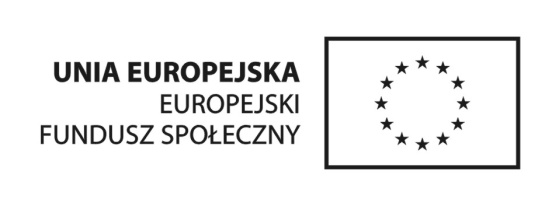 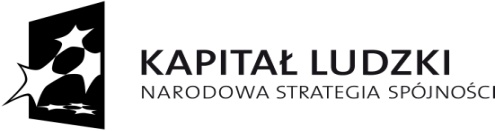 Nasza jednostka spełnia wymogi: merytoryczne tj. posiadamy Gminną Strategię Rozwiązywania problemów Społecznych Gminy Janowiec Kościelny na lata 2008-2015, organizacyjne dotyczące zatrudnienia pracowników socjalnych (trzy etaty), finansowe tj. posiadamy wkład własny na poziomie 10,50% zasiłki okresowe lub celowe.
Projekt współfinansowany ze środków Europejskiego Funduszu Społecznego w ramach Programu Operacyjnego Kapitał Ludzki 2007-2013                                
Priorytet VII Promocja Integracji Społecznej, Działanie 7.1 Rozwój i upowszechnianie aktywnej integracji, Poddziałanie 7.1.1 Rozwój 
i upowszechnianie aktywnej integracji przez ośrodki pomocy społecznej.
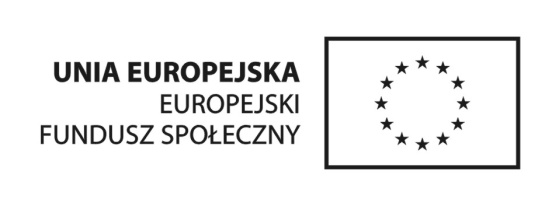 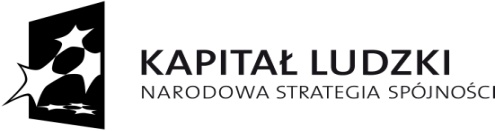 Pozostałe 7 osób w ramach tego zadania zostanie objętych Programem Aktywności Lokalnej.
PROGRAM AKTYWNOŚCI LOKALNEJ

Łączna kwota przeznaczona na Program Aktywności Lokalnej wynosi 
15 201,27 zł (ryczałt),  a cena jednostkowa wynosi 2 171,61 zł (ryczałt).
Trening motywacyjny, pozytywnego myślenia, twórczego rozwiązywania problemów (instrument aktywizacji społecznej):
Przełamywanie barier emocjonalnych treningu
Projekt współfinansowany ze środków Europejskiego Funduszu Społecznego w ramach Programu Operacyjnego Kapitał Ludzki 2007-2013                                
Priorytet VII Promocja Integracji Społecznej, Działanie 7.1 Rozwój i upowszechnianie aktywnej integracji, Poddziałanie 7.1.1 Rozwój 
i upowszechnianie aktywnej integracji przez ośrodki pomocy społecznej.
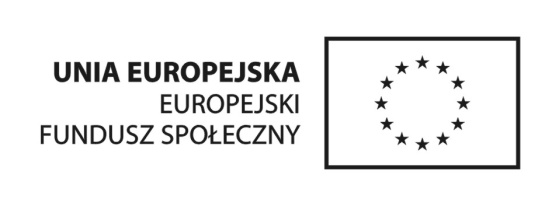 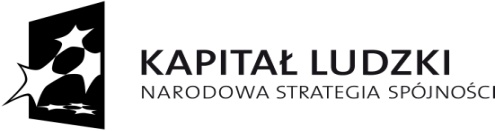 Niwelowanie braków motywacyjnych w postaci postawy wyuczonej bezradności
Otworzenie grupy
Nawiązanie kontaktu emocjonalnego
 Wytworzenie atmosfery bezpieczeństwa i budowanie zaufania
Autoprezentacja
Pogłębienie samoświadomości zawodowej
Odnalezienie i utrwalenie motywacji do poszukiwania pracy
Poszukiwanie możliwości wyjścia ze złej sytuacji na rynku pracy
Próba pokazania, jak można wyjść ze stanu bezradności życiowej
Projekt współfinansowany ze środków Europejskiego Funduszu Społecznego w ramach Programu Operacyjnego Kapitał Ludzki 2007-2013                                
Priorytet VII Promocja Integracji Społecznej, Działanie 7.1 Rozwój i upowszechnianie aktywnej integracji, Poddziałanie 7.1.1 Rozwój 
i upowszechnianie aktywnej integracji przez ośrodki pomocy społecznej.
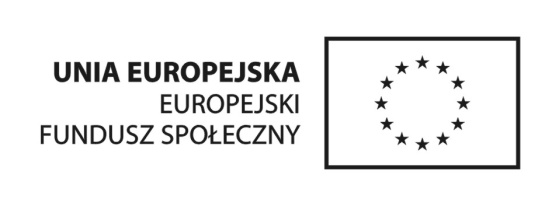 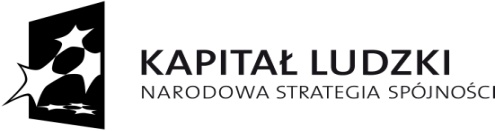 2. Trening życiowo-edukacyjny (instrument aktywizacji społecznej):
Planowanie rozkładu dnia
Łączenie wielu czynności i obowiązków
Efektywne wykorzystanie czasu
Relacje rodzinne
Podział obowiązków pomiędzy członków rodziny
Projekt współfinansowany ze środków Europejskiego Funduszu Społecznego w ramach Programu Operacyjnego Kapitał Ludzki 2007-2013                                
Priorytet VII Promocja Integracji Społecznej, Działanie 7.1 Rozwój i upowszechnianie aktywnej integracji, Poddziałanie 7.1.1 Rozwój 
i upowszechnianie aktywnej integracji przez ośrodki pomocy społecznej.
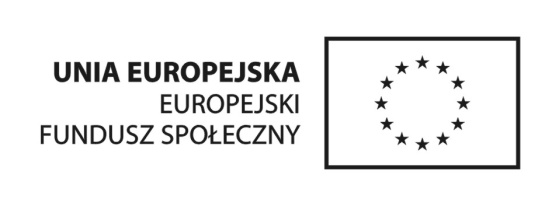 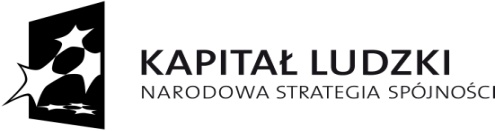 3. Kurs nowoczesny sprzedawca z obsługą kas fiskalnych (instrument aktywizacji zawodowej):
Podstawy obsługi komputera
Prawne aspekty sprzedaży, techniki sprzedaży
Kasy fiskalne – obsługa praktyczna
Rodzaje urządzeń fiskalnych
Podmiotowy i przedmiotowy obowiązek stosowania kas fiskalnych
Raporty kas fiskalnych
Współpraca kasy fiskalnej z komputerem
Operacja fakturowania komputerowego
Projekt współfinansowany ze środków Europejskiego Funduszu Społecznego w ramach Programu Operacyjnego Kapitał Ludzki 2007-2013                                
Priorytet VII Promocja Integracji Społecznej, Działanie 7.1 Rozwój i upowszechnianie aktywnej integracji, Poddziałanie 7.1.1 Rozwój 
i upowszechnianie aktywnej integracji przez ośrodki pomocy społecznej.
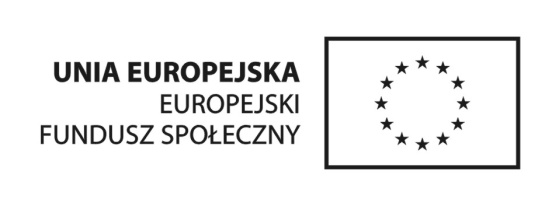 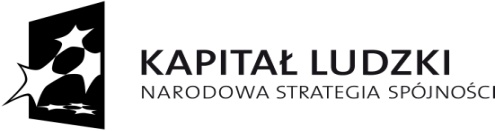 Zasady identyfikacji fałszywych znaków pieniężnych
Profesjonalna obsługa klienta
4. Trening przedsiębiorczości (instrument aktywizacji społecznej): 
Jak założyć własną działalność gospodarczą?
Wiedza dotycząca aspektów formalno-prawnych wolontariatu jako formy zdobywania nowych doświadczeń zawodowych
Znajomość dostępnych form pracy
Projekt współfinansowany ze środków Europejskiego Funduszu Społecznego w ramach Programu Operacyjnego Kapitał Ludzki 2007-2013                                
Priorytet VII Promocja Integracji Społecznej, Działanie 7.1 Rozwój i upowszechnianie aktywnej integracji, Poddziałanie 7.1.1 Rozwój 
i upowszechnianie aktywnej integracji przez ośrodki pomocy społecznej.
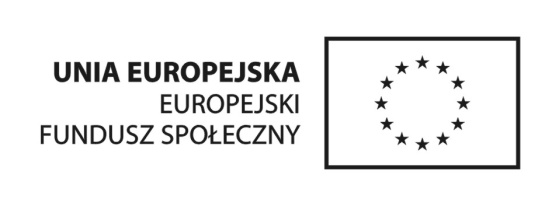 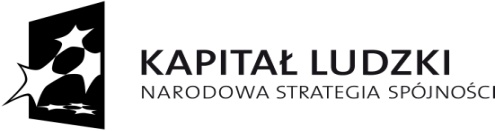 Wskaźnik pomiaru celu:

Liczba klientów instytucji pomocy społecznej, którzy zakończyli udział w projektach dotyczących aktywnej integracji.
Liczba klientów instytucji pomocy społecznej 
       z terenów wiejskich, którzy zakończyli udział 
       w projektach dotyczących aktywnej integracji.
3.   Liczba klientów instytucji pomocy społecznej objętych kontraktami socjalnymi  w ramach realizowanych projektów.
Projekt współfinansowany ze środków Europejskiego Funduszu Społecznego w ramach Programu Operacyjnego Kapitał Ludzki 2007-2013                                
Priorytet VII Promocja Integracji Społecznej, Działanie 7.1 Rozwój i upowszechnianie aktywnej integracji, Poddziałanie 7.1.1 Rozwój 
i upowszechnianie aktywnej integracji przez ośrodki pomocy społecznej.
DZIĘKUJĘ ZA UWAGĘ